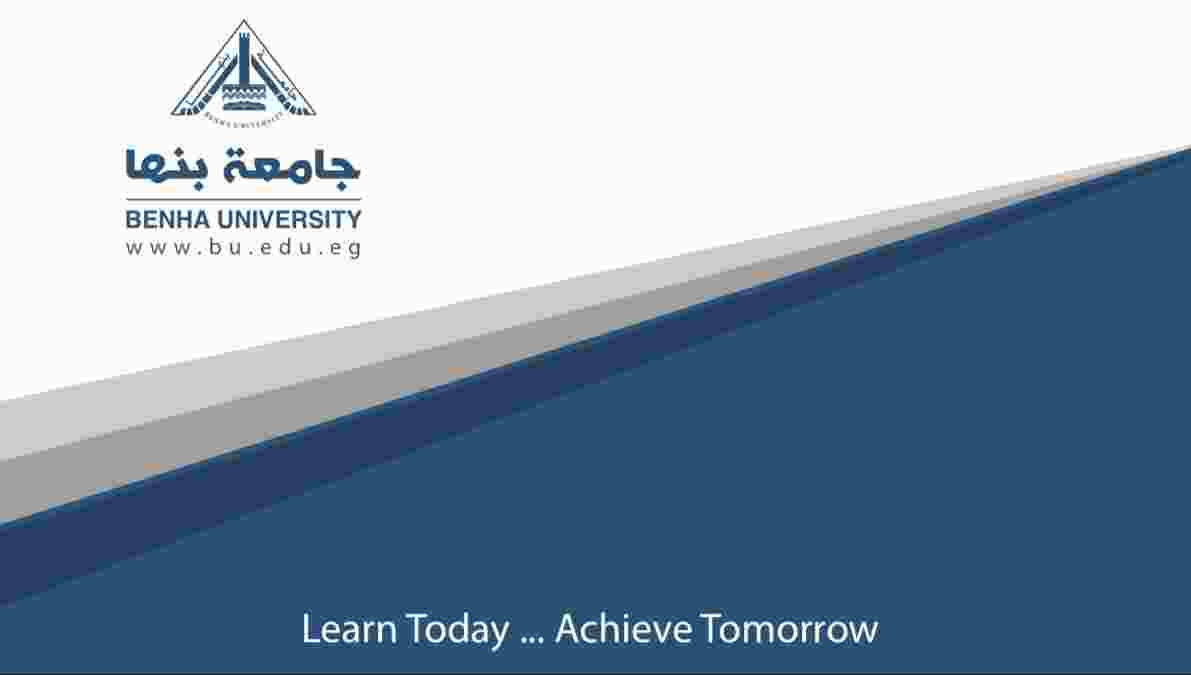 مادة خدمات المعلومات
المحاضرة الخامسة ج 1
الفرقة الثالثة – قسم المكتبات والمعلومات
د.ايمان احمد طه
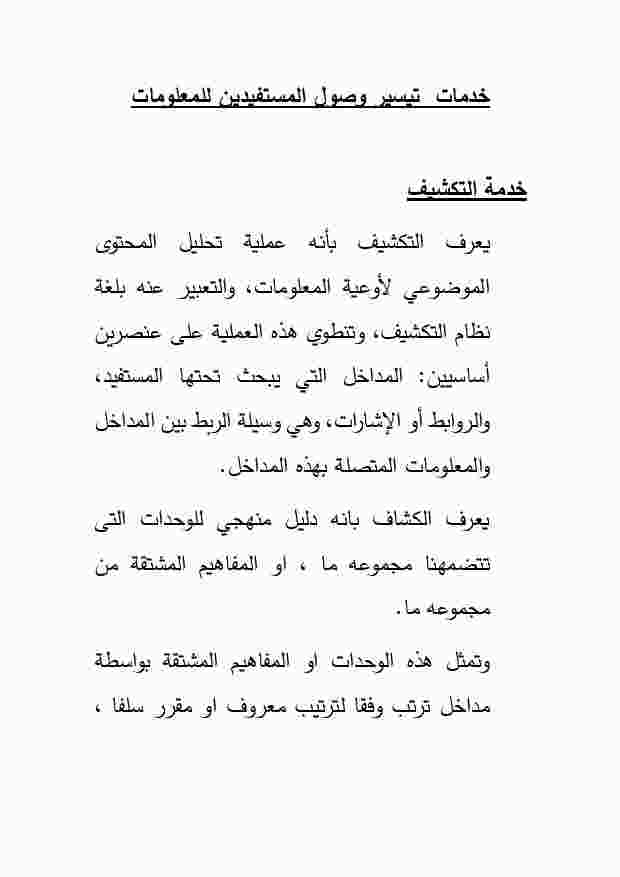 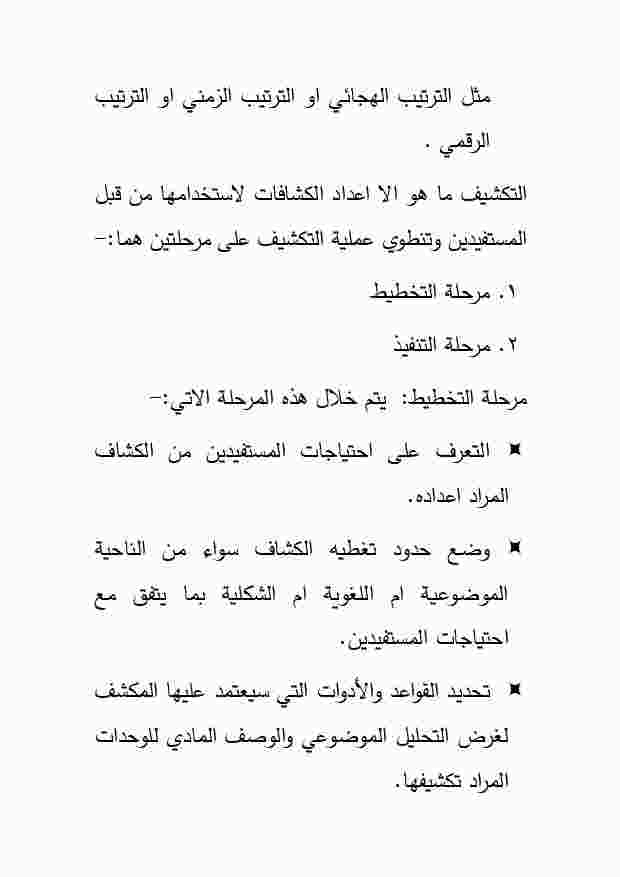 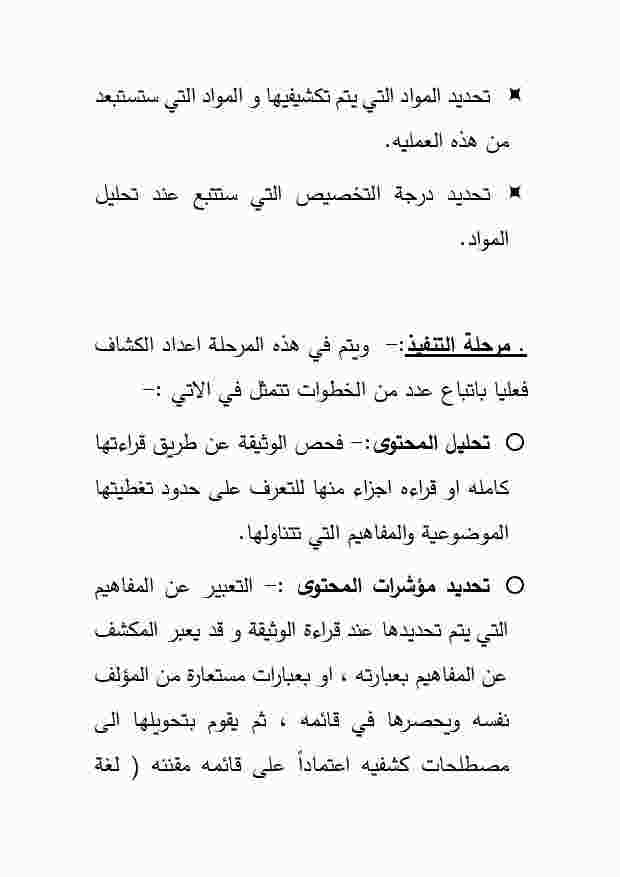 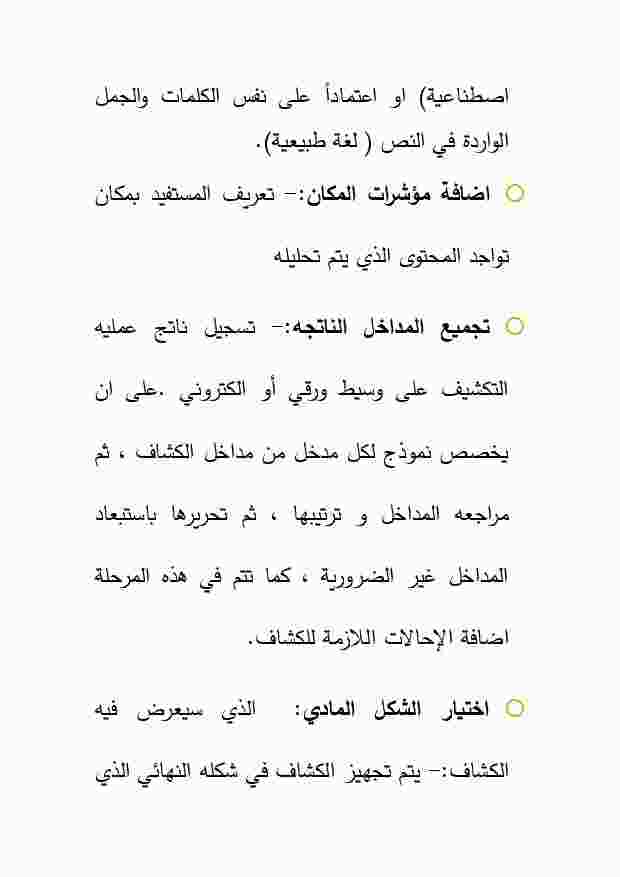 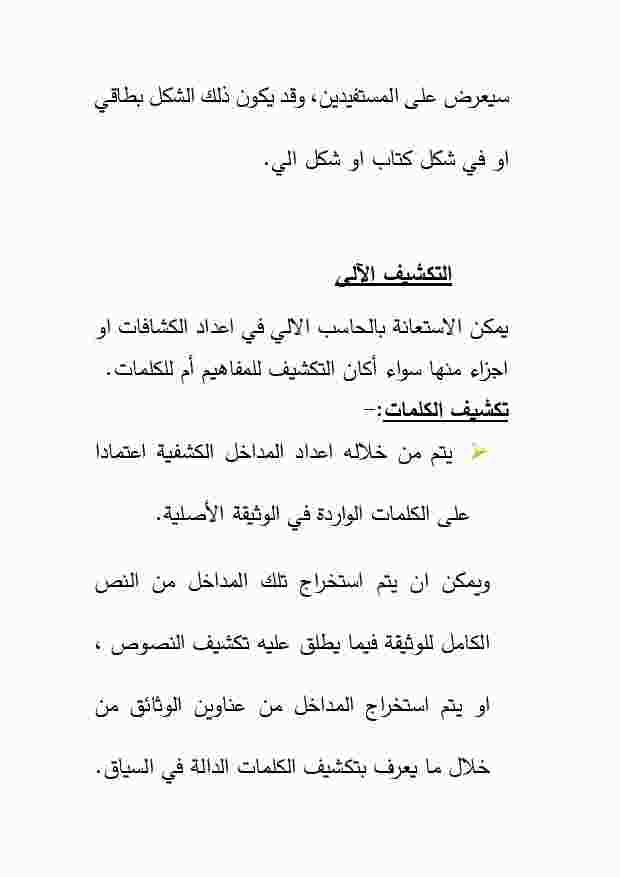 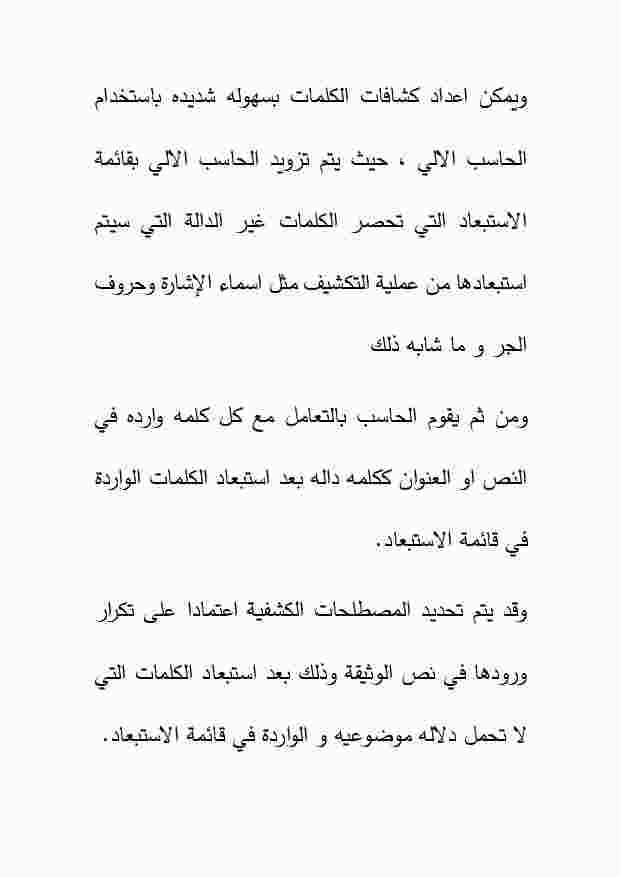 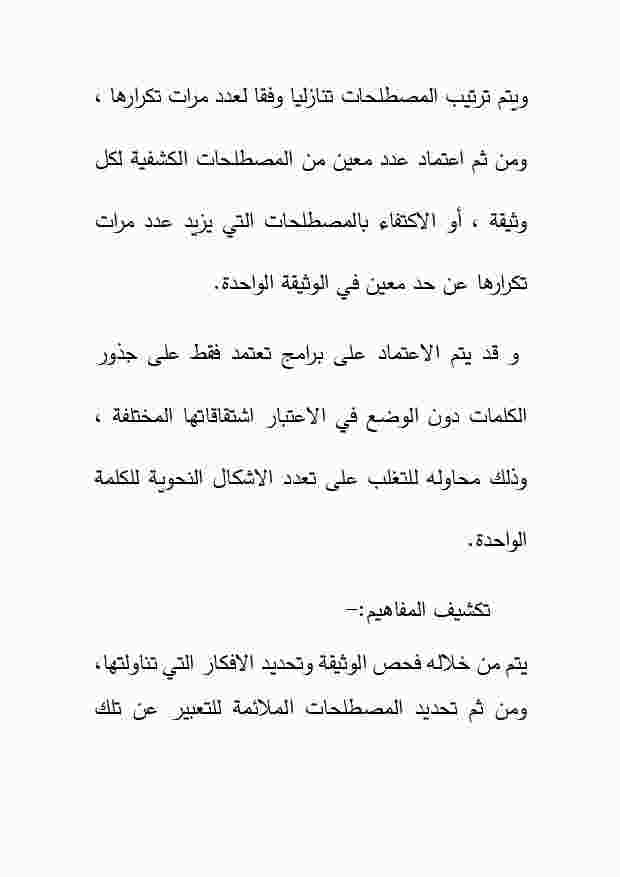 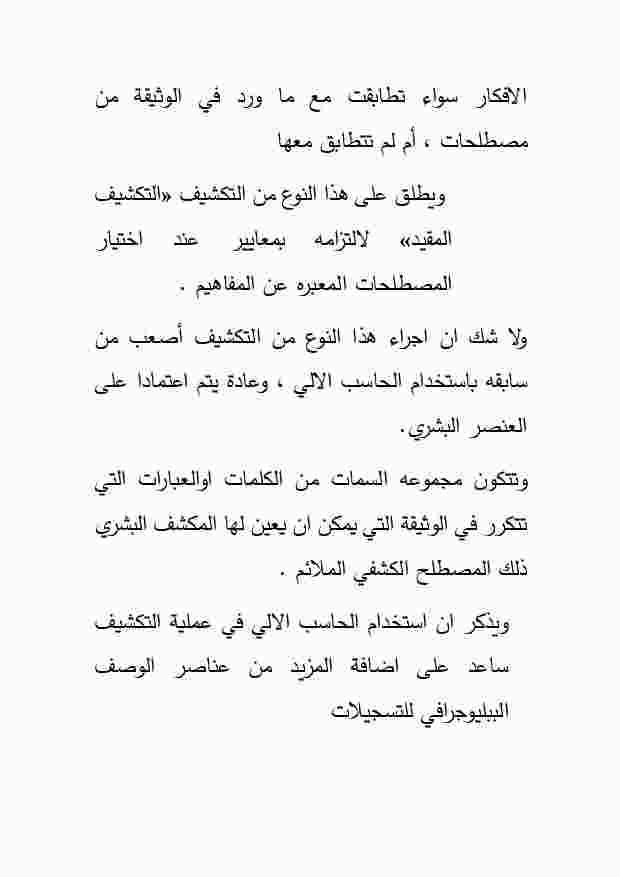